Flepjeck
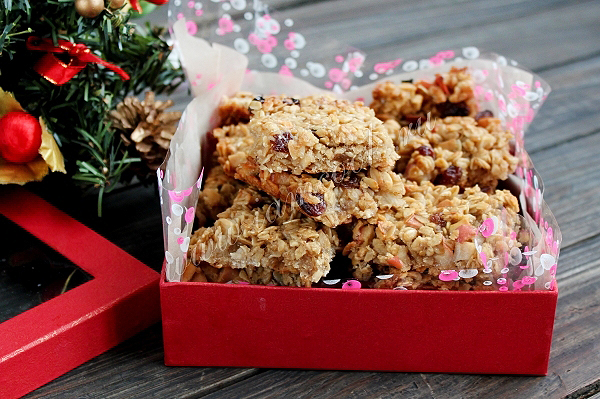 This cookie was invented by an English mother which could not feed her children porridge
Now it is a national British delicacy which served with tea or coffee
For cooking flepjack you will need:
Porridge (preferably cereal) - 250 grams; 
Butter - 100 grams; 
Sugar - about 100 grams; 
Honey - about 100 grams; 
Apple - 1 piece; 
Raisins - 0.3 cups; 
Nuts or pralines - 2 tbsp. spoons; 
Water - 1-2 tbsp. spoon.
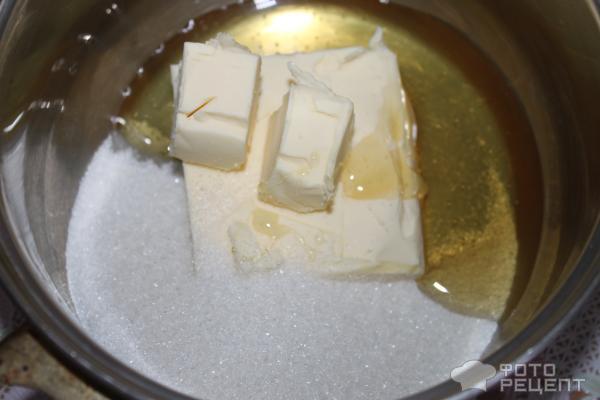 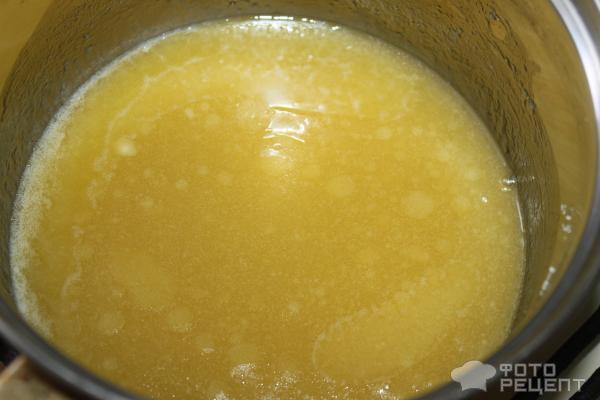 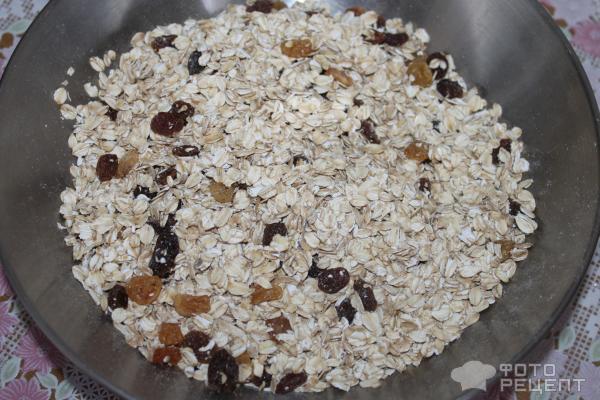 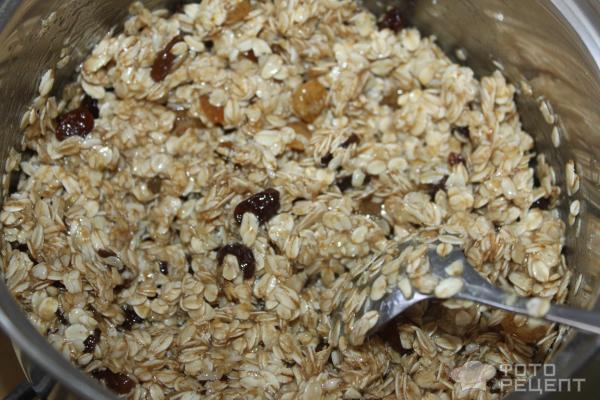 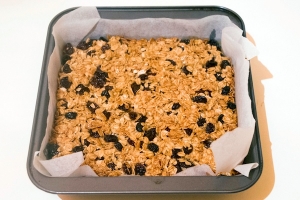 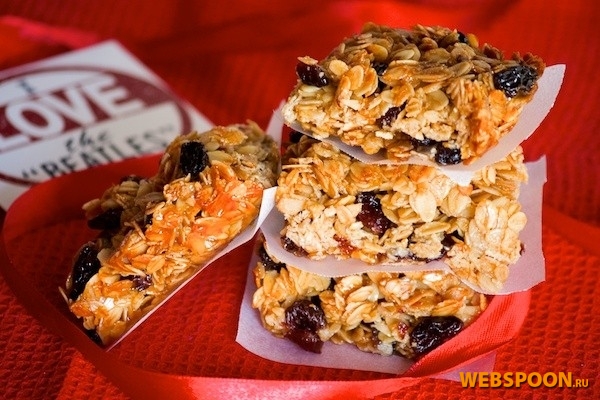 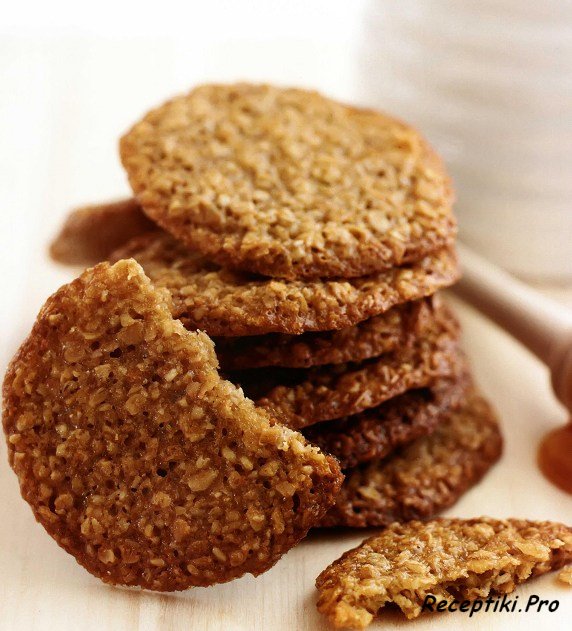 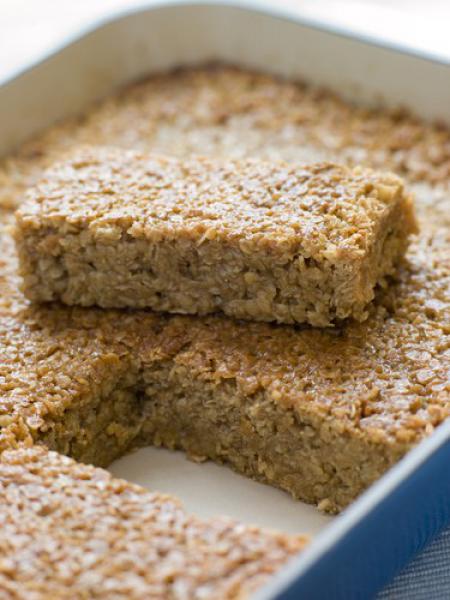 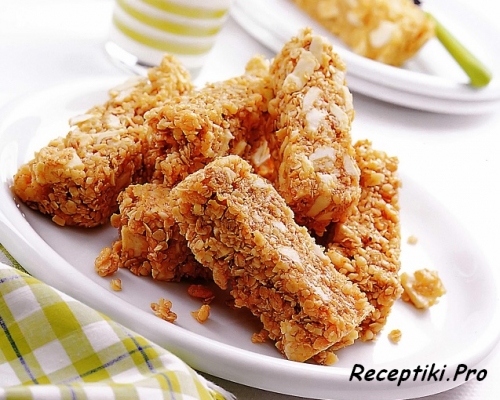 Thank you for your attention
Enjoy your meal